Personen als 
Träger von 
Rechten und Pflichten
Natürliche Person
Rechte und Pflichten
Rechtsfähigkeit
§ 1 BGB
[Speaker Notes: natürliche Personen haben Rechte und Pflichten

z. B. Recht, zur Schule zu gehen oder Pflicht, Steuern zu zahlen

das nennt man auch Rechtsfähigkeit 

sie ist unabhängig von 
Alter, Geschlecht und Herkunft 

ein Leben lang das Recht auf Erbe und die Pflicht, sich an Gesetze zu halten]
Juristische Person
eine Personenvereinigung oder ein Zweckvermögen mit gesetzlich anerkannter Rechtsfähigkeit
durch Vertrag, Gesetz oder Satzung
des Privatrechts
juristischen Personen
des öffentlichen Rechts
Juristische Person
Beispiele
des Privatrechts
des öffentlichen Rechts
eingetragene Vereine
Aktiengesellschaften
GmbH
eingetragene Genossenschaften
Staat
Länder
Gemeinden
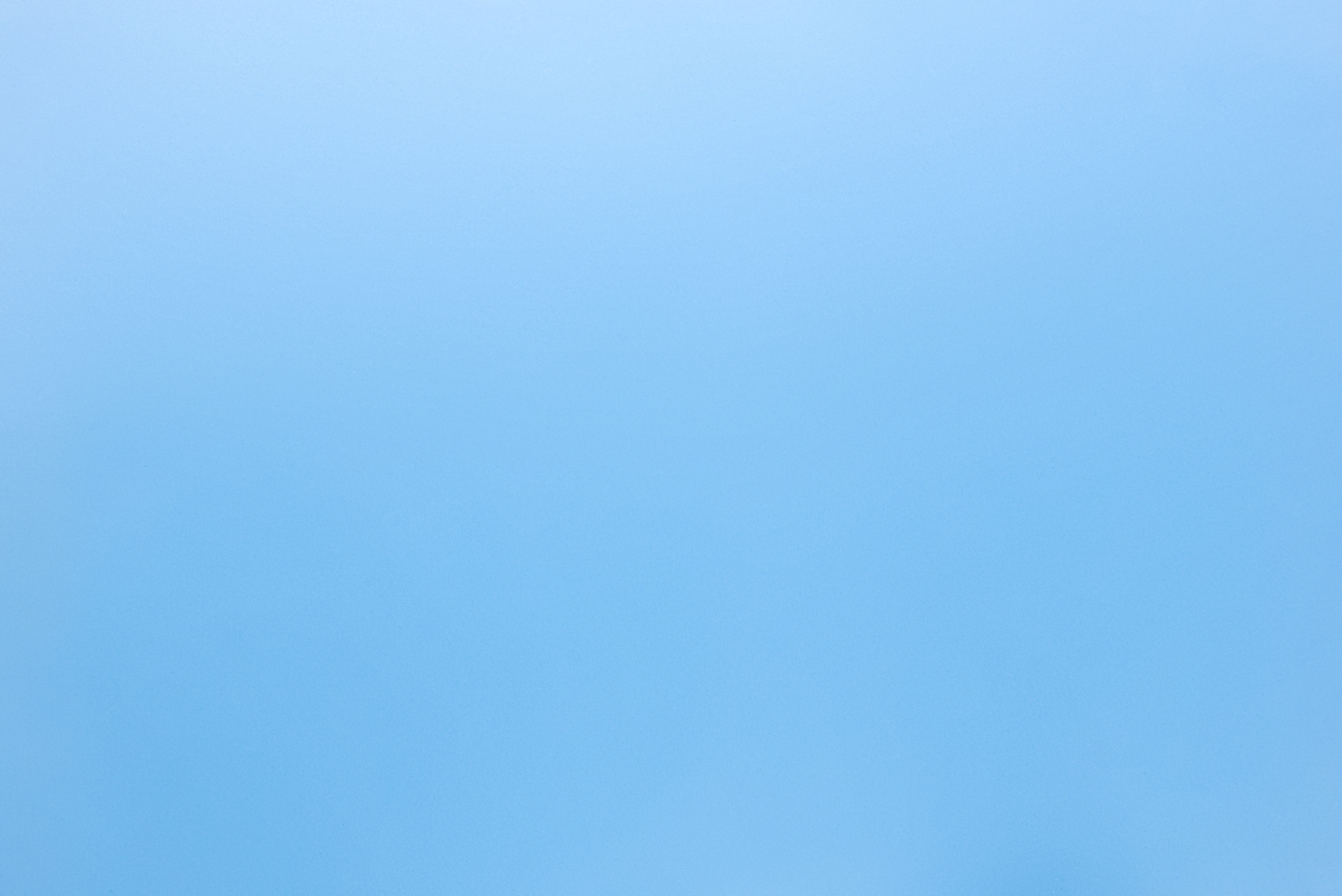 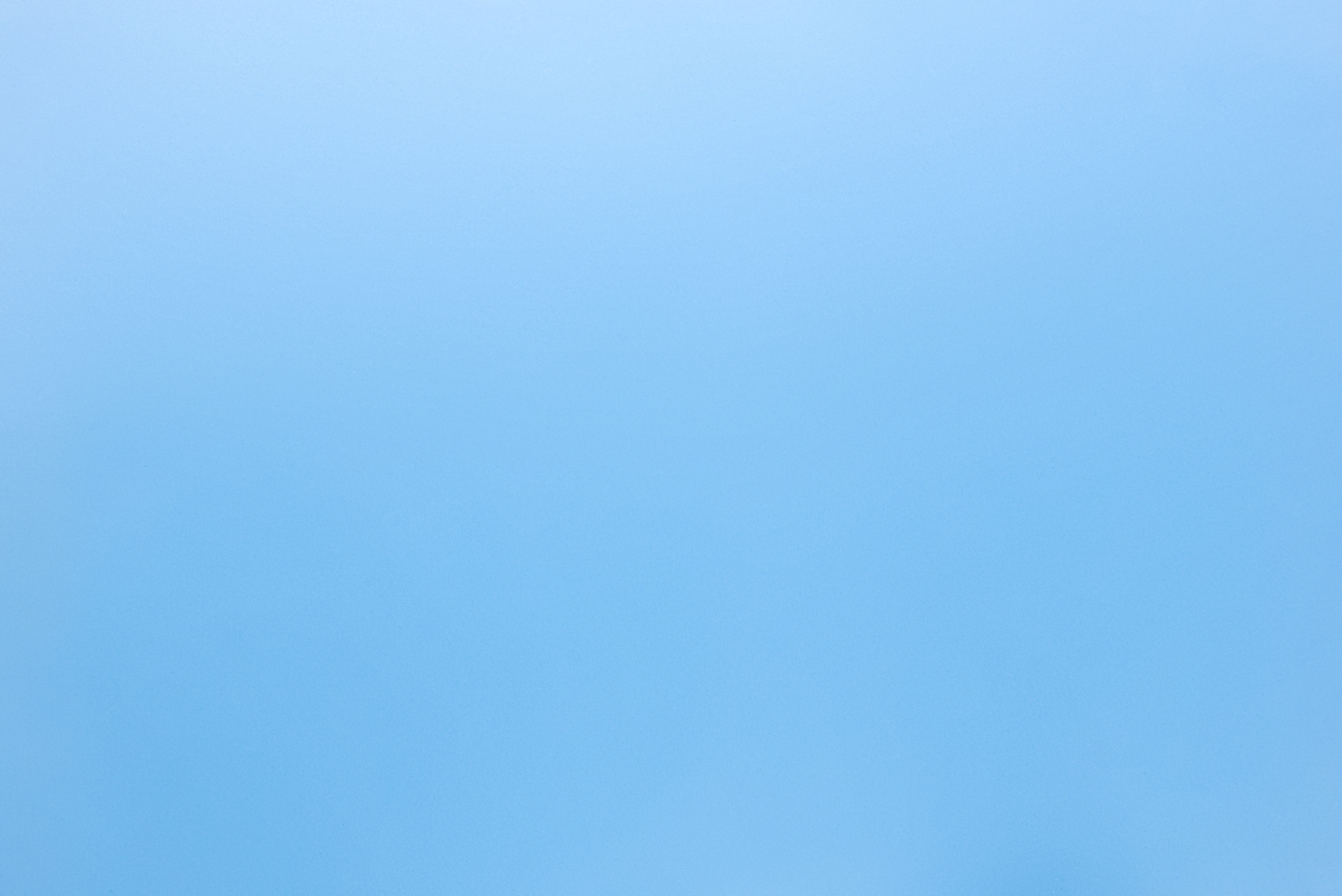 Juristische Person
sie handeln im Rechtsverkehr durch ihre Organe
Rechtsfähigkeit
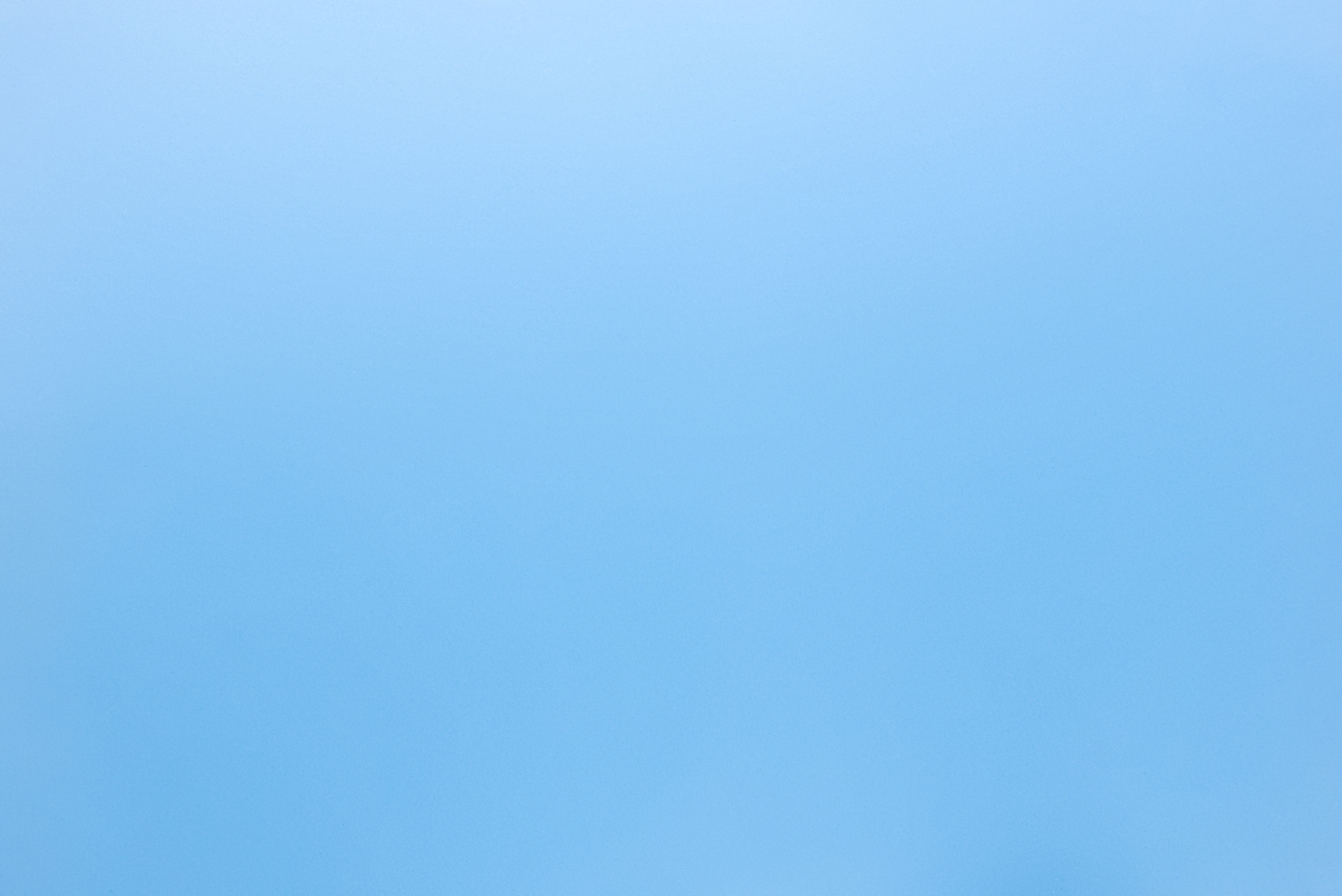 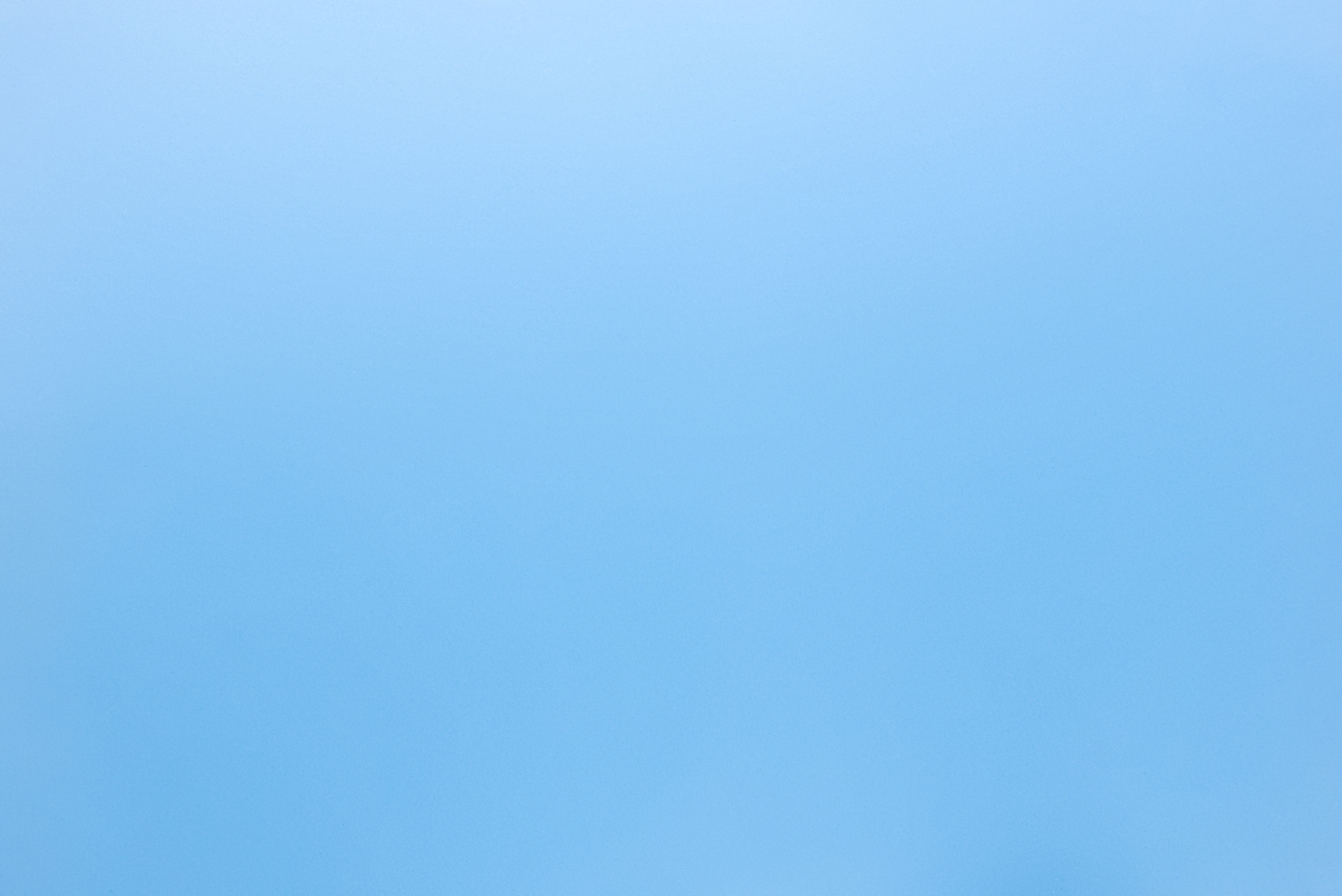 GmbH: 
Geschäftsführer Gesellschaftsversammlung
Verein: 
Vorstand 
Mitgliederversammlung
Genossenschaft: 
Vorstand, Aufsichtsrat, General- 
bzw. Vertreterversammlung
Aktengesellschaft: 
Vorstand, Aufsichtsrat
Hauptversammlung